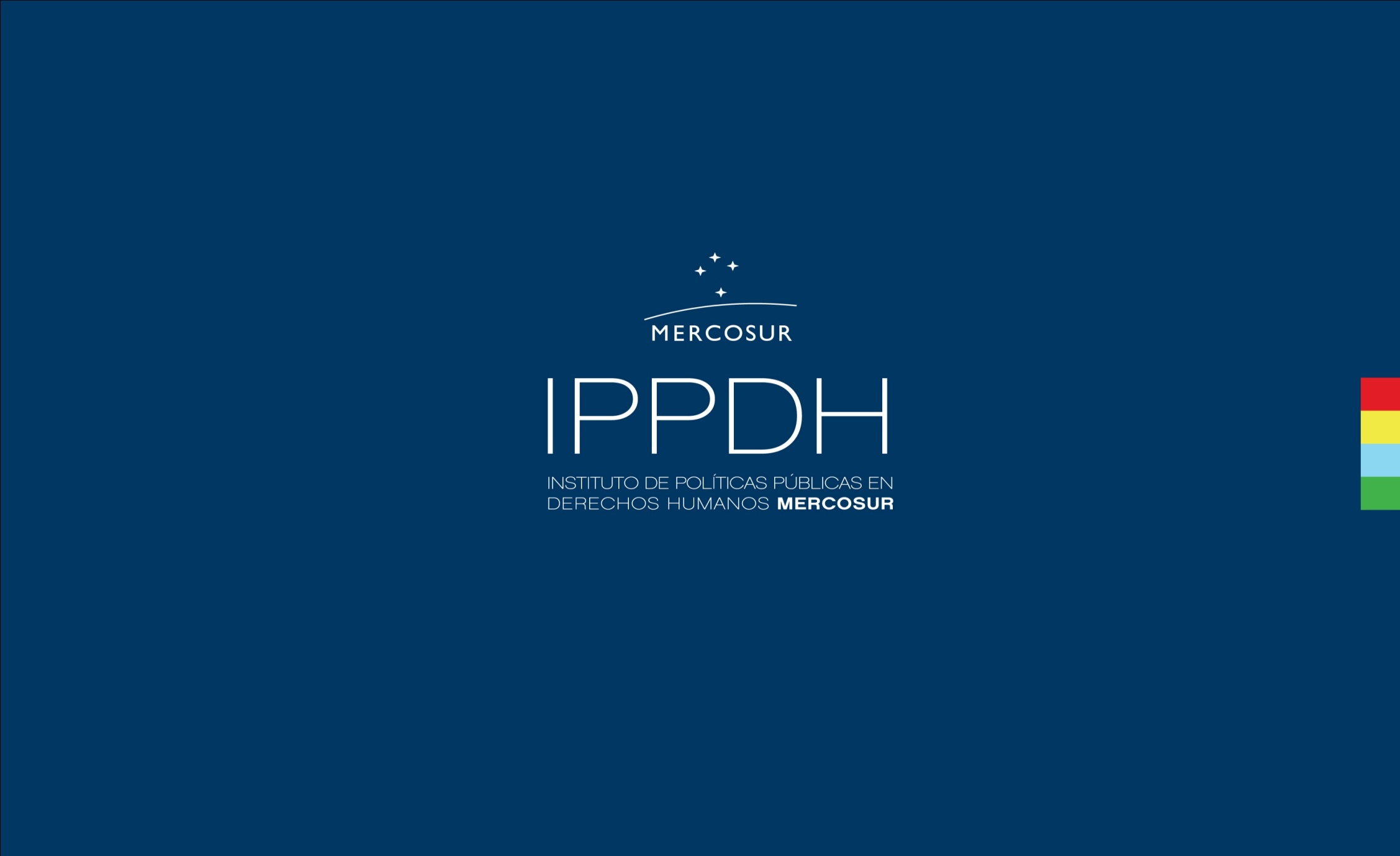 Presentación del Instituto de Políticas Públicas en Derechos Humanos -MERCOSUR-
Programa Avanzar en Derechos e Indicadores Derechos Económicos, Sociales y Culturales
3er. Curso de Alta Formación 2013, México, 8 de octubre de 2013.
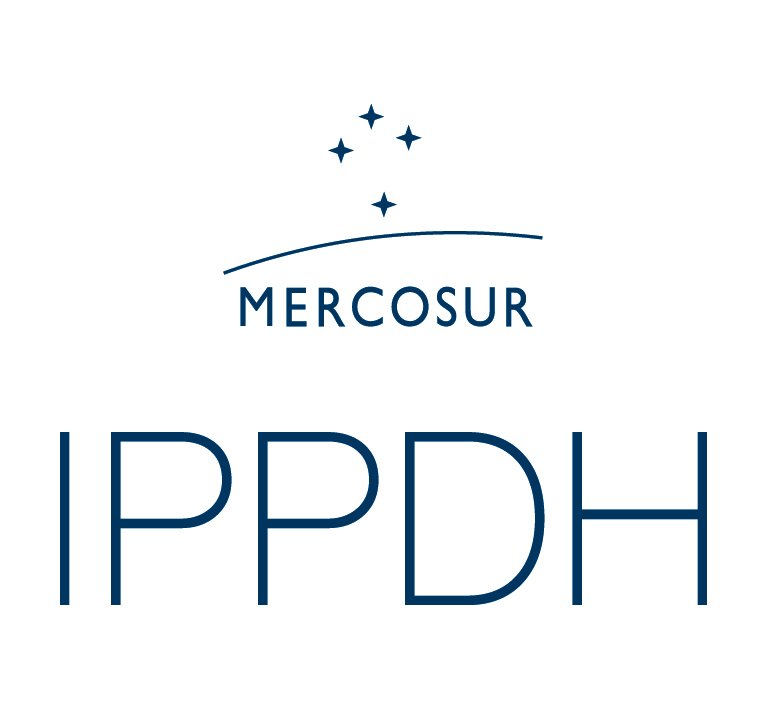 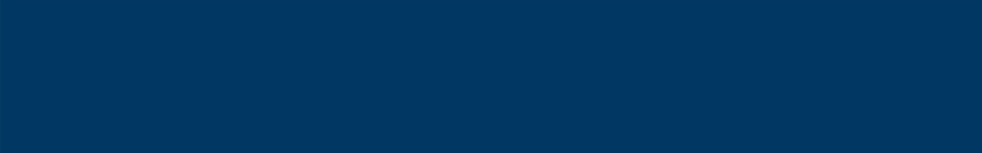 IPPDH: rol y funciones
El IPPDH es un organismo regional creado por el Consejo del Mercado Común del MERCOSUR en 2009, con sede permanente en la Ciudad Autónoma de Buenos Aires (República Argentina). Antecedentes de la incorporación de los derechos humanos en la agenda del MERCOSUR. 

El Instituto se propone contribuir en el diseño, implementación, evaluación y consolidación de las políticas públicas de derechos humanos como eje fundamental de la identidad, el desarrollo y la integración de los países plenos y asociados del MERCOSUR.

El IPPDH tiene como funciones principales la cooperación técnica, la investigación, la capacitación y el apoyo a la coordinación de políticas regionales en derechos humanos.
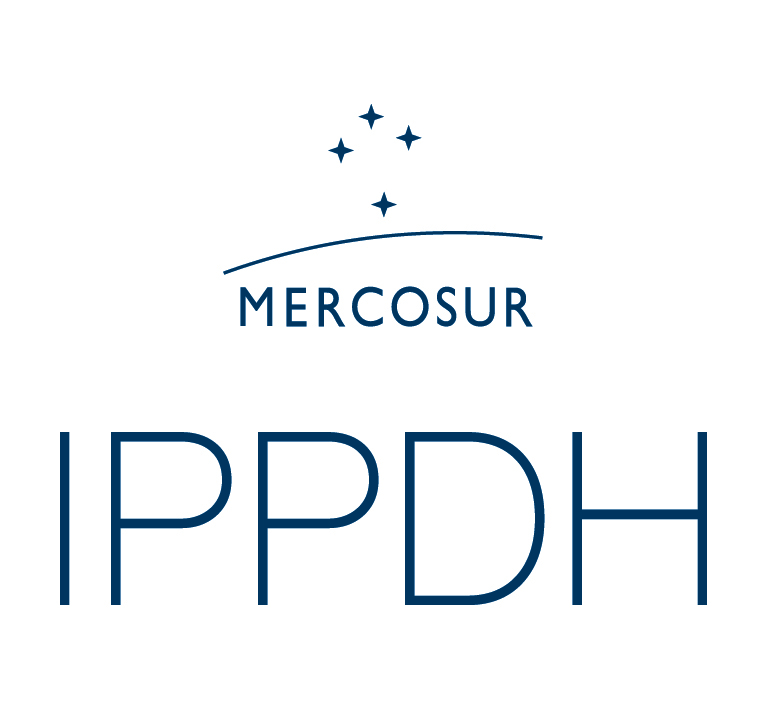 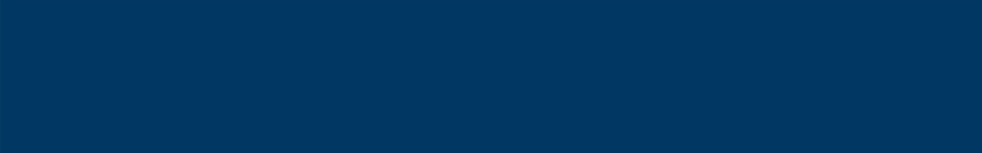 Cooperación Técnica
Investigación Aplicada
Apoyo a la Coordinación de Políticas Públicas en Derechos Humanos
Capacitación
Principales Funciones
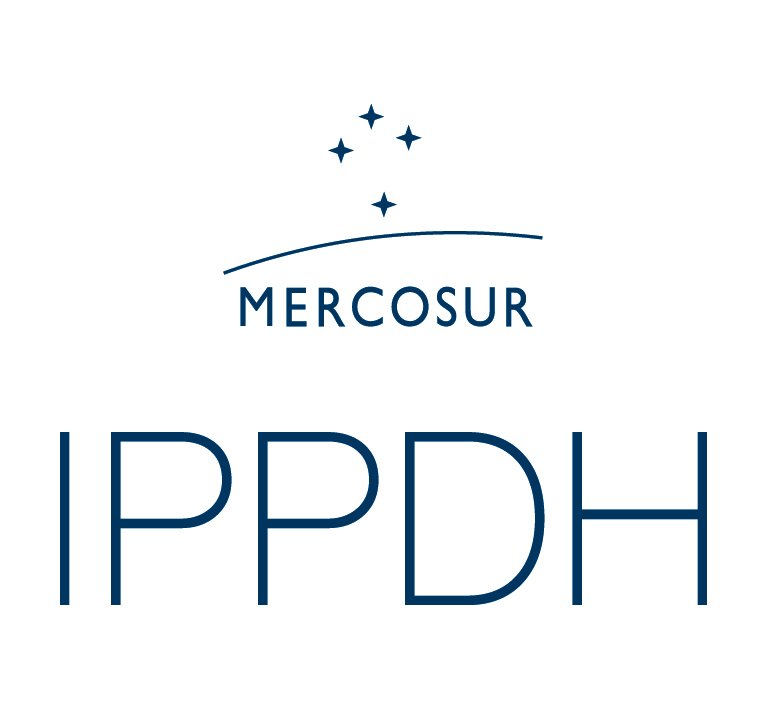 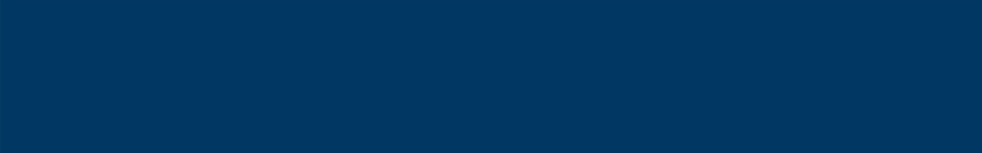 Infraestructura institucional
Políticas de igualdad y acceso a derechos sociales
Políticas de prevención de la violencia institucional y seguridad ciudadana
Políticas de Memoria, Verdad, Justicia y Reparación ante graves violaciones
Ejes temáticos prioritarios
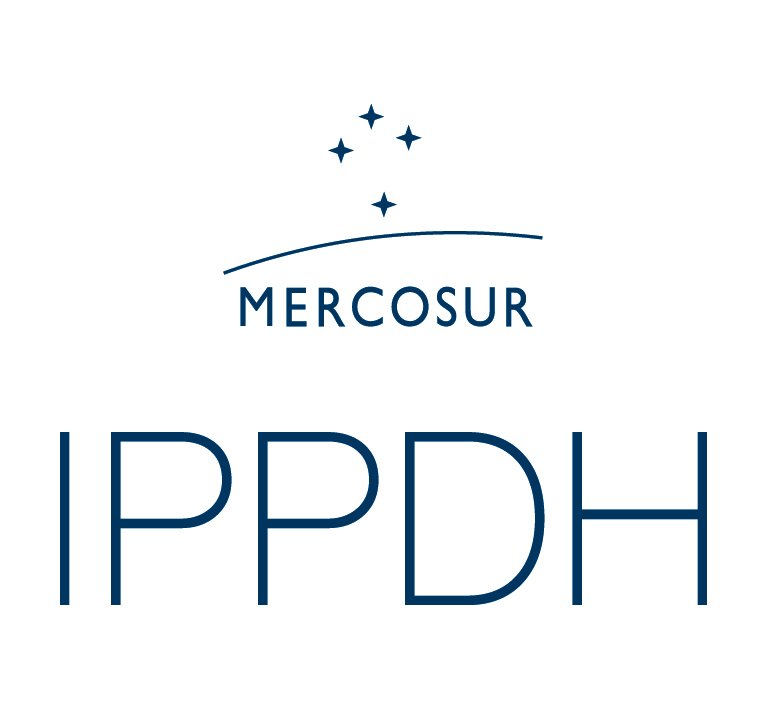 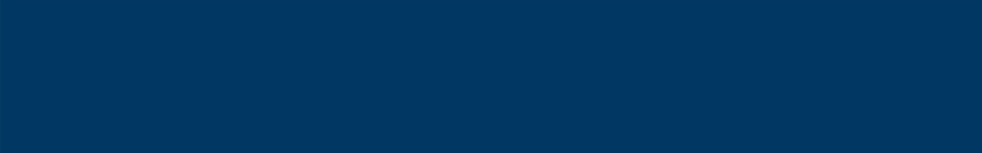 Enfoque de derechos humanos en las políticas públicas  y políticas sociales en particular
Políticas de prevención y sanción de la tortura
Derechos de los Migrantes en el plano regional
Algunas iniciativas en particular
Guía de archivos sobre coordinaciones represivas de la región
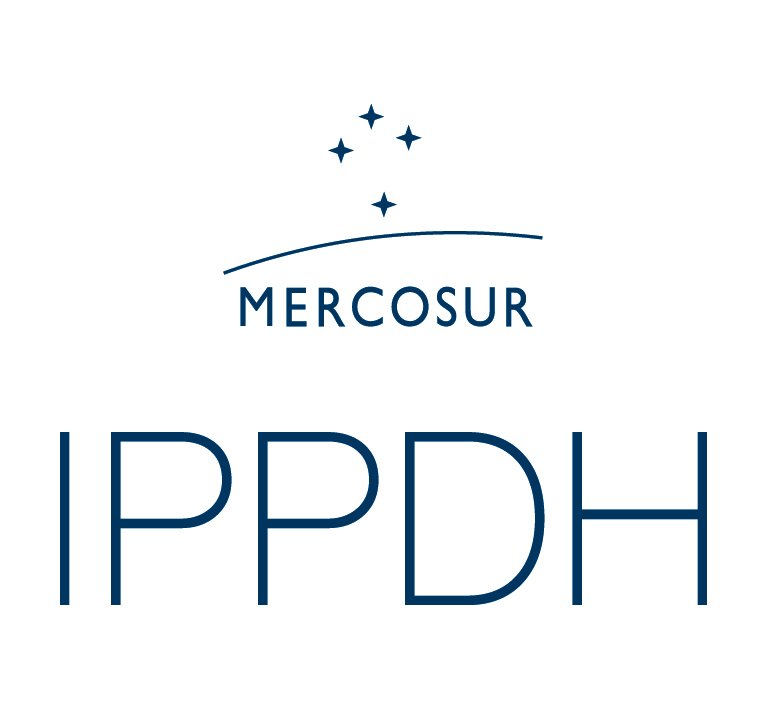 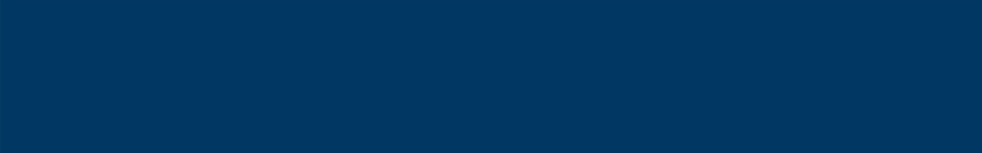 Proyecto “AVANZAR EN DERECHOS”
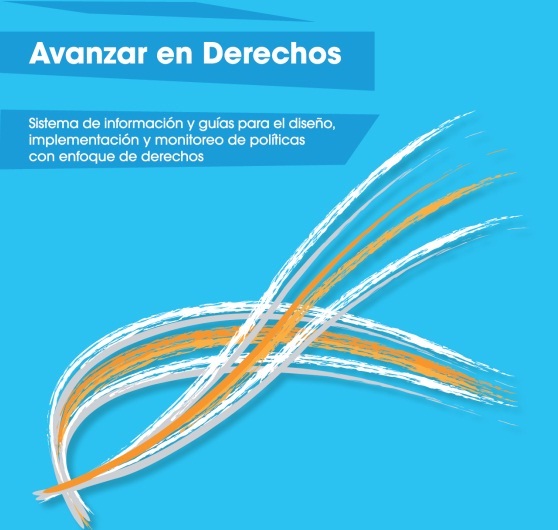 Acuerdo con la Secretaría de Derechos Humanos de Argentina (Subsecretaría de Promoción de Derechos Humanos) con fondos del PNUD.

Productos: guía de  formulación y evaluación de progresos en DESC; establecimiento de metas locales de realización progresiva; acuerdos con áreas nacionales y provinciales.

Áreas: educación, trabajo, salud y seguridad social.
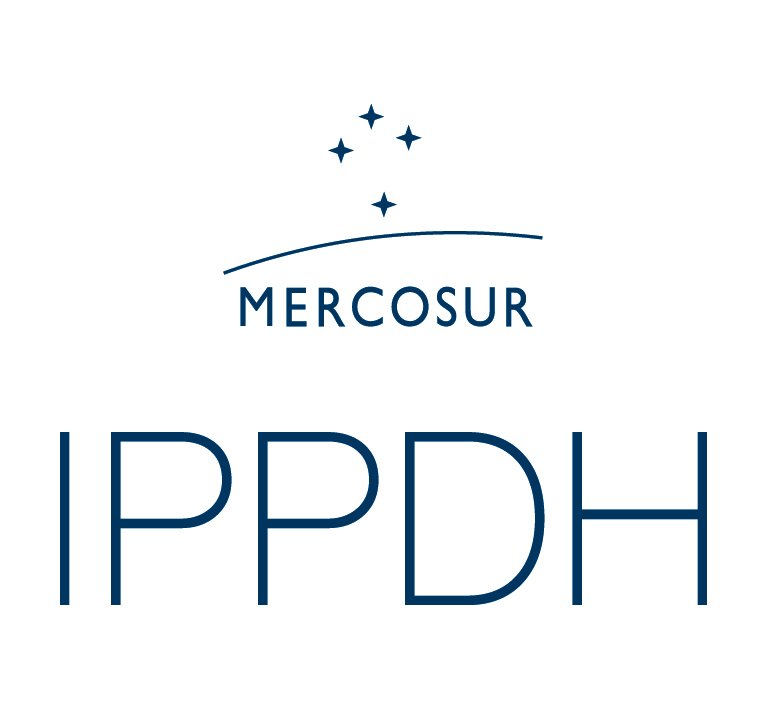 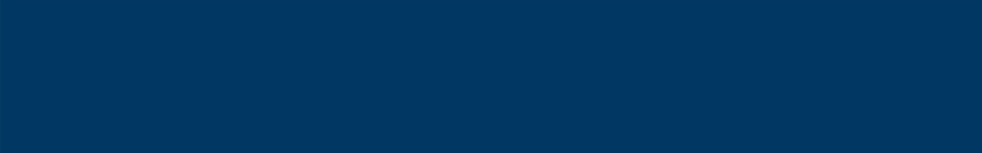 Proyecto “AVANZAR EN DERECHOS”
Estrategia del Proyecto




La realización de un mapeo inicial de sistemas de producción y análisis de información, recomendaciones de organismos internacionales, indicadores utilizados a nivel nacional, etc.

La elaboración de una guía para la formulación, seguimiento y evaluación de progresividad de políticas públicas sociales con enfoques de derechos.

La utilización de indicadores cuantitativos y cualitativos que respondan a una    perspectiva de derechos.

El establecimiento de compromisos concertados en torno a objetivos y metas dentro del gobierno nacional, para la realización progresiva de los DESC y gradualmente acordar esta estrategia con gobiernos provinciales.
Sistema común de formulación y evaluación de progresos de políticas para la realización de los derechos económicos, sociales y culturales
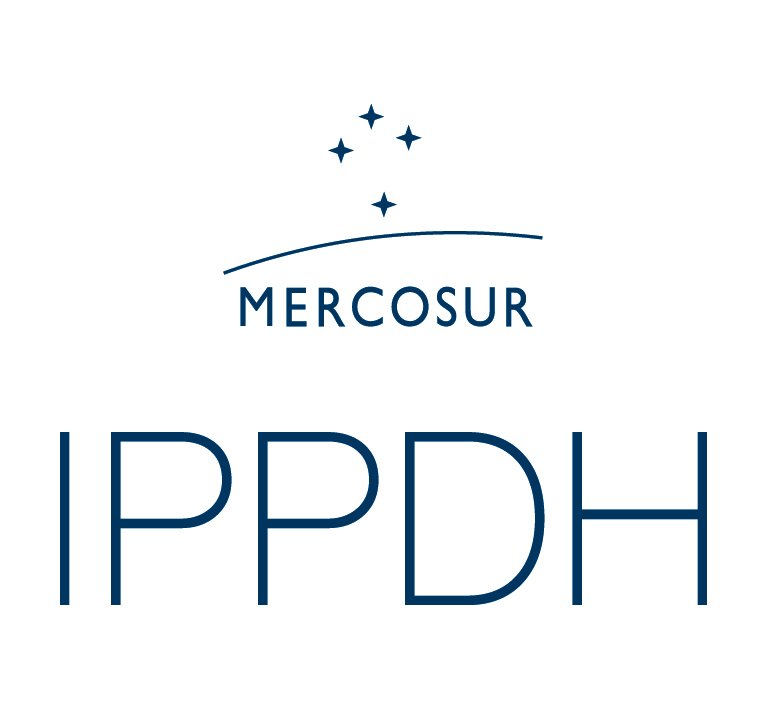 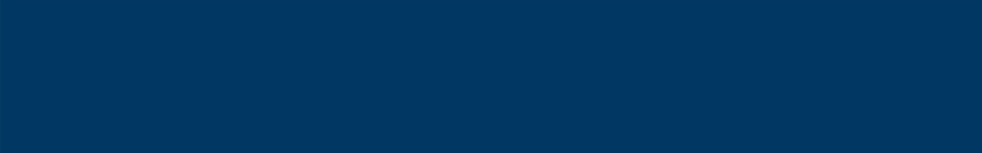 ¿Qué es el enfoque de derechos?
Personas como titulares de derechos y no como beneficiarios de las políticas: implica que existe un sujeto obligado a hacer o no hacer determinada conducta y en caso de incumplimiento, acceso a vías de exigibilidad judicial.

Estado como principal garante y  promotor de  las condiciones institucionales y sociales necesarias para la garantía de los derechos. 

No implica judicialización de la cuestión social. Mecanismos de reclamo judicial como último resorte.

La política es la instancia privilegiada para dirimir acciones estatales necesarias para dar efectividad a los derechos fundamentales en un sistema democrático y representativo de gobierno.
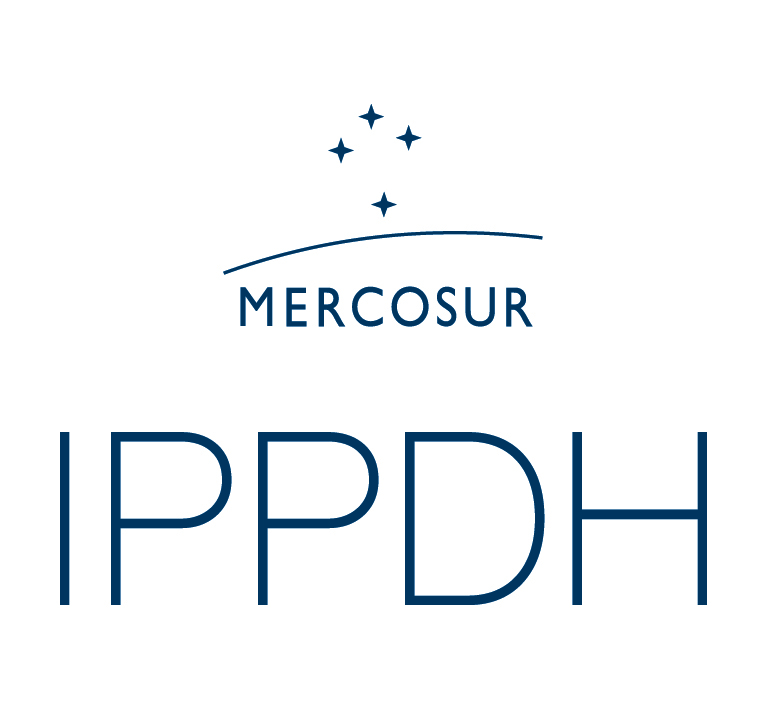 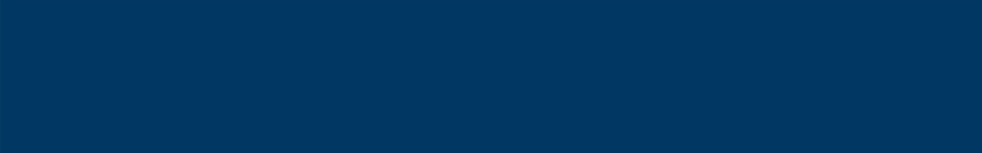 Principales dimensiones del enfoque de derechos
Estándares transversales y específicos: 


 Ayudan a precisar el alcance del enfoque de derechos. Son un conjunto de principios, pautas y reglas orientadoras que contribuyen a delimitar el alcance de las obligaciones jurídicas y el contenido de los derechos. 


 Estándares transversales: comunes a todos los derechos


 Estándares específicos: en materia de derechos económicos, sociales y culturales
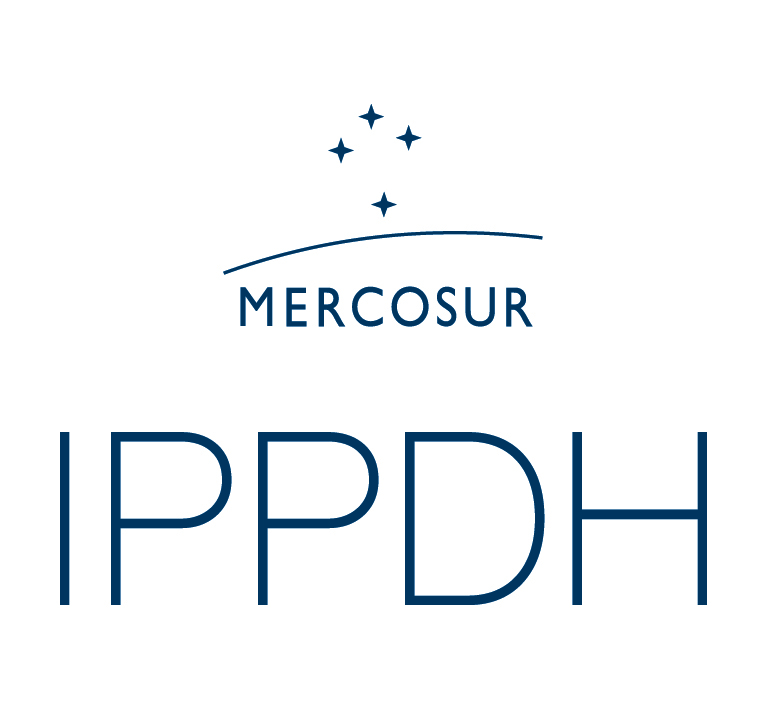 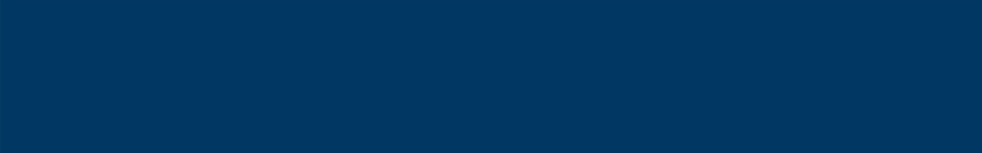 Principales dimensiones del enfoque de derechos
Estándares transversales


Acceso a mecanismos de reclamo administrativos y judiciales; 

Participación social en los procesos de formación de las políticas;

Fortalecimiento de capacidades para el ejercicio efectivo de derechos;

Acceso y producción de información tanto para diseño de políticas como para monitoreo de la gestión de gobierno;

Igualdad y no discriminación (en términos sustantivos: el enfoque de derechos es un poderoso instrumento para plantear la centralidad de la Igualdad en la agenda política, en su dimensión formal y sustantiva).
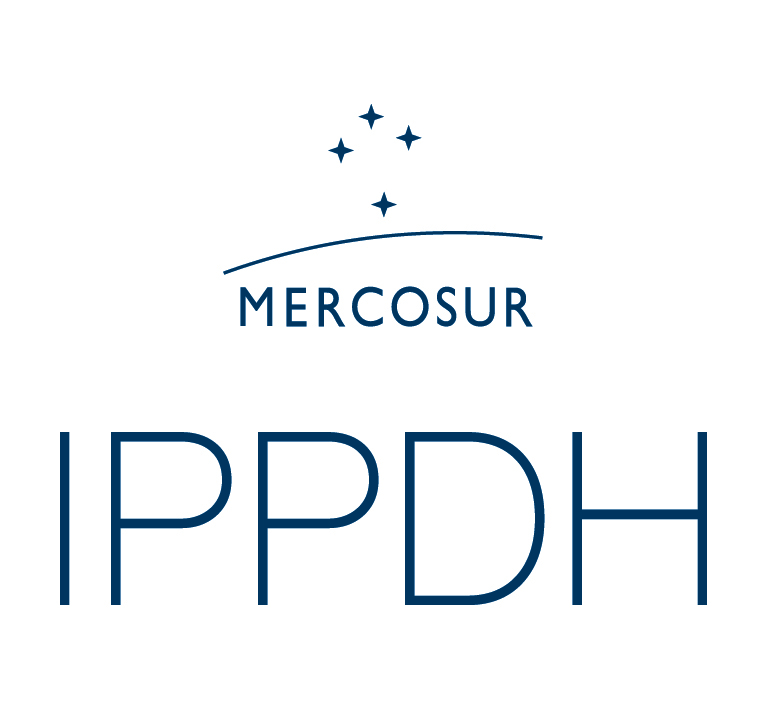 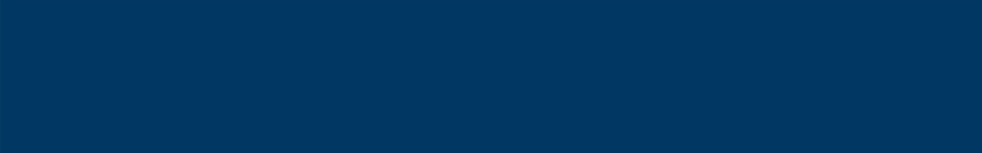 Principales dimensiones del enfoque de derechos
Estándares específicos en materia de DESC


Protección prioritaria a grupos en situación de vulnerabilidad; 


Cumplimiento de niveles mínimos de derechos; 


Progresividad y no regresividad en las políticas y recursos; 


Obligación de adoptar medidas hasta el máximo de los recursos disponibles.
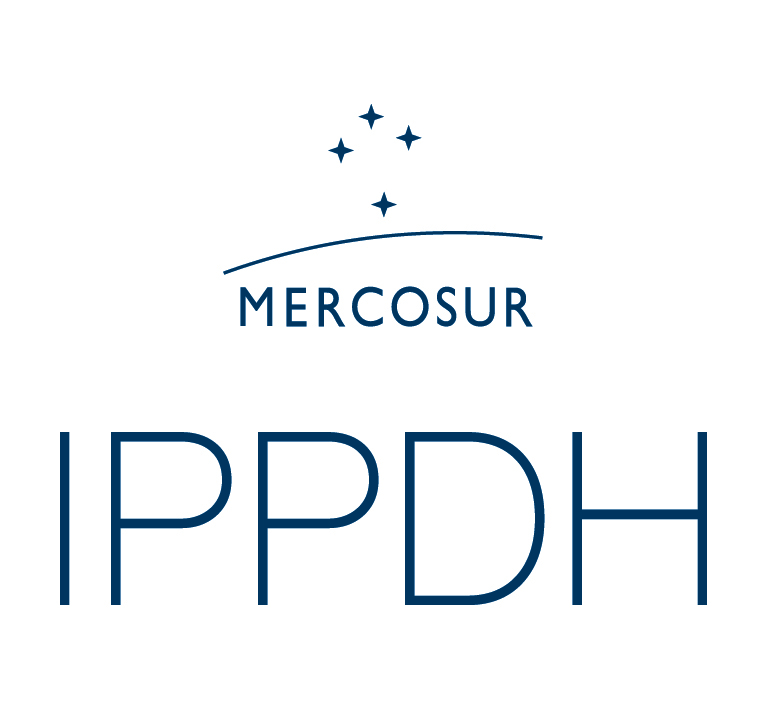 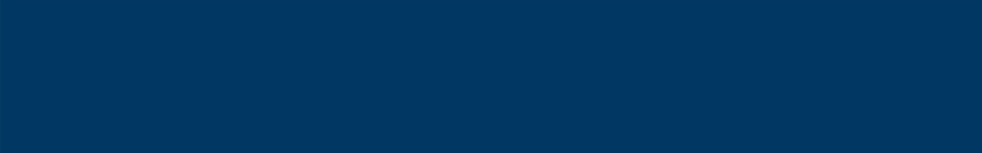 Algunos debates claves sobre derechos en las políticas sociales
Universalidad y focalización de las políticas sociales;

Existencia y tipo de condicionalidades de los programas de transferencia de ingreso; 

Previsión de mecanismos administrativos de reclamo en los programas sociales;

Diseño universal y ajustes razonables. ej. Adultos mayores y personas con discapacidad;

Principio de autonomía y residencias de larga estadía en el caso de los adultos mayores;
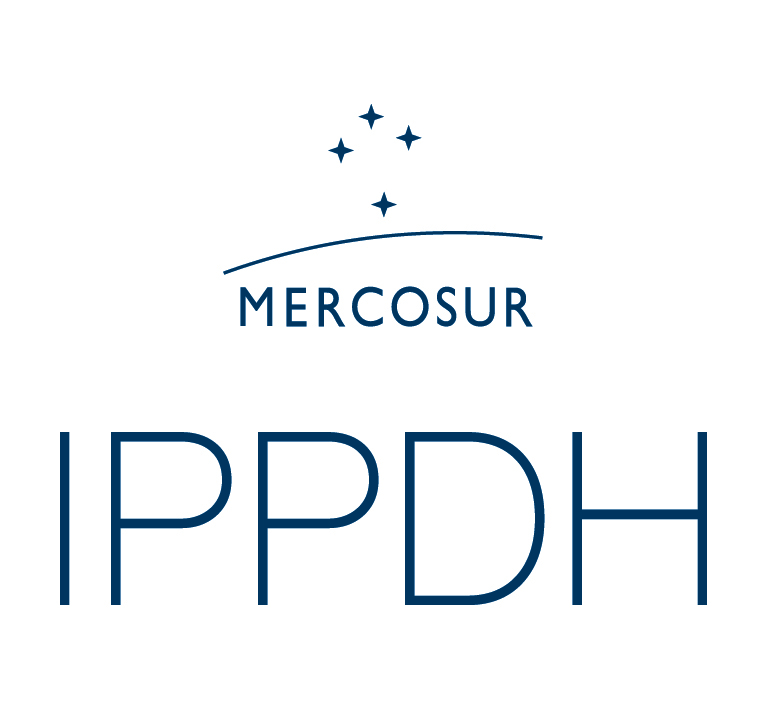 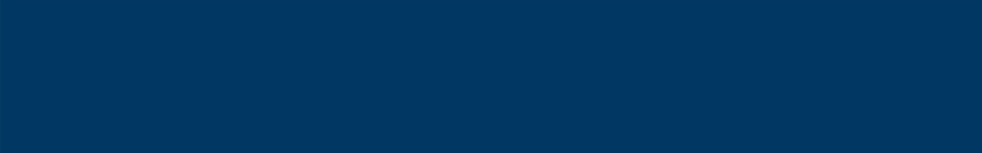 Algunos debates claves sobre los derechos en las políticas sociales
Seguridad social no contributiva como derecho;
Sistemas de cuidado/igualdad de género;

Mecanismos de participación en diseño y monitoreo de políticas sociales;

Institucionalidad pública para hacer efectivo el enfoque de derechos (ej. las pensiones no contributivas);
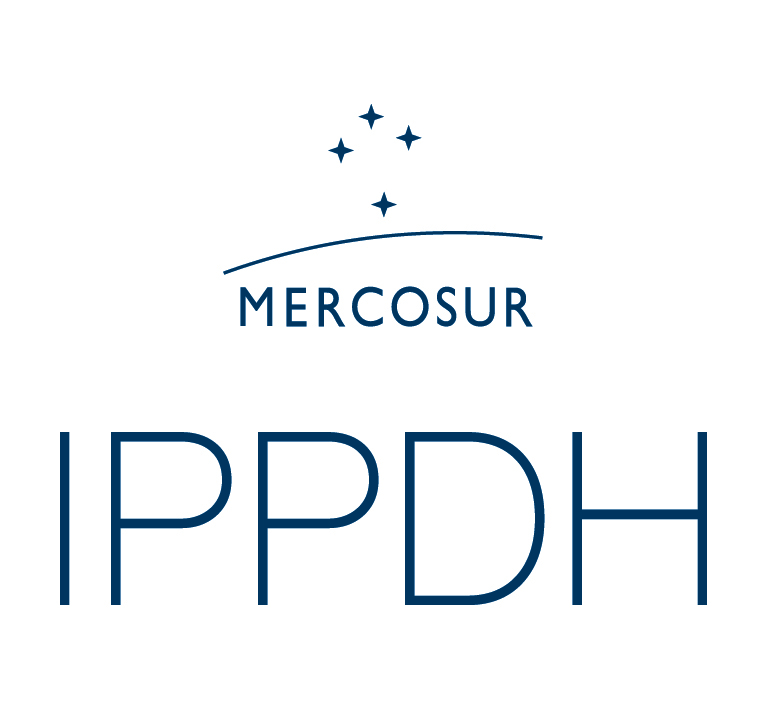 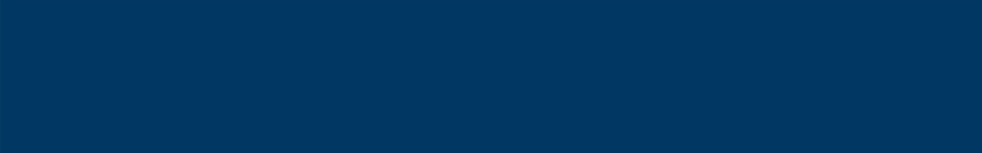 La universalidad en el acceso a derechos: igualdad y no discriminación
Etapa de Diseño/Modalidad de abordaje

Algunas preguntas orientadoras:
 ¿Existen criterios de focalización o requisitos de ingreso? ¿Cuáles son los criterios de focalización o criterios de elegibilidad?  ¿La inclusión de estos criterios focalizados está dirigida a que distintos grupos sociales accedan a la política en cuestión y se tienda hacia una cobertura universal? 

¿Los criterios de elegibilidad permiten la inclusión de todos aquellos que se encuentran en igualdad de condiciones? ¿Se han analizado los potenciales errores de exclusión y arbitrariedades en la aplicación de los criterios de elegibilidad? ¿El déficit de la oferta de servicios o infraestructura constituye una barrera para el acceso igualitario a la política o programa?

¿La política o programa establece condicionalidades o contraprestaciones? La ausencia de oferta de servicios, ¿tiene implicancias en la posibilidad de cumplimiento de la contraprestación? ¿Cuáles son los grupos que se ven afectados por la ausencia de oferta? 

¿De qué forma el diseño de la política contempla y se adecua a particularidades y vulnerabilidades específicas, por ejemplo, de género, etnia, identidad sexual, discapacidad, grupos etáreos, etc.? ¿Se prevé la adopción de acciones específicas para eliminar los obstáculos materiales, culturales, geográficos y de otro tipo que enfrentan ciertos grupos para acceder efectivamente al plan o programa? ¿En qué medida la oferta estatal contempla y atiende las desigualdades territoriales y de género?
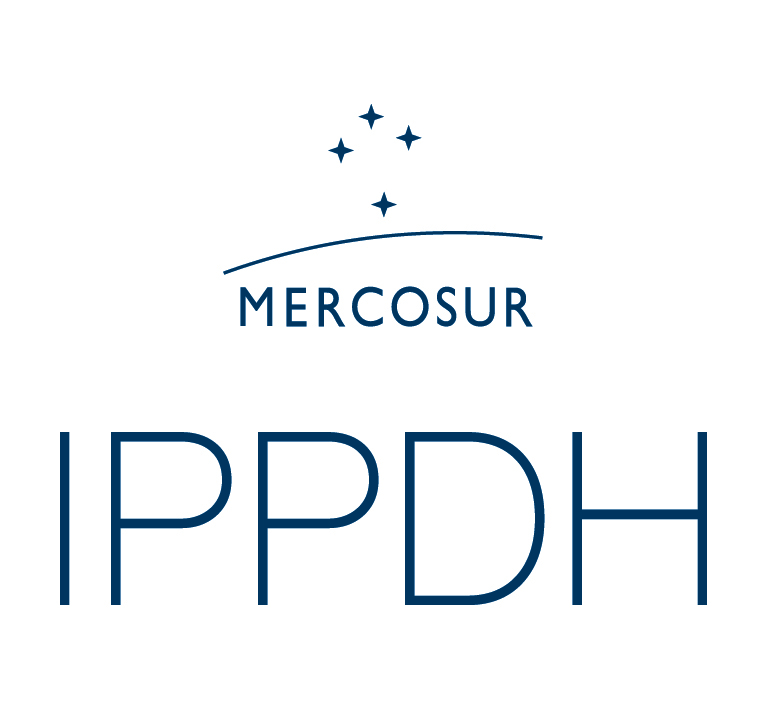 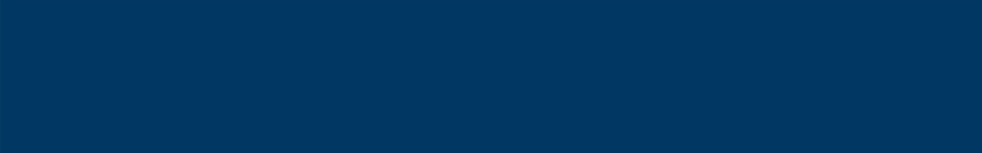 El acceso a mecanismos de reclamo y la rendición de cuentas en la gestión pública
Definición del problema/objeto de la intervención estatal

Algunas preguntas orientadoras:
¿Existe información proveniente de reclamos administrativos y/o judiciales y/o demandas pendientes que sea pertinente para considerar en la definición del problema?

¿Existen procedimientos establecidos para que la información proveniente de reclamos administrativos y/o judiciales sean tenidos en cuenta por los agentes públicos pertinentes?
 
Diseño/modalidad de abordaje

Algunas preguntas orientadoras:
¿Están previstos mecanismos de reclamos administrativos y/o judiciales? ¿Se encuentran plasmados en la normativa que da origen a la política, programa o servicio?

¿Cuáles son los mecanismos previstos para entablar reclamos? ¿Frente a qué situaciones pueden activarse y ante qué instancias? 

¿Existen canales de difusión suficientes sobre los mecanismos de reclamo para posibilitar el acceso efectivo de los destinatarios de la política o programa? 

¿Están previstas instancias de asesoramiento jurídico gratuito para facilitar la presentación de reclamos en aquellos casos en que las personas no dispongan de los medios para hacerlo? 

¿Están previstas instancias de formación al personal para que atiende y tramite los reclamos de manera oportuna, eficaz y respetuosa de la condición de sujetos de derechos de la población?
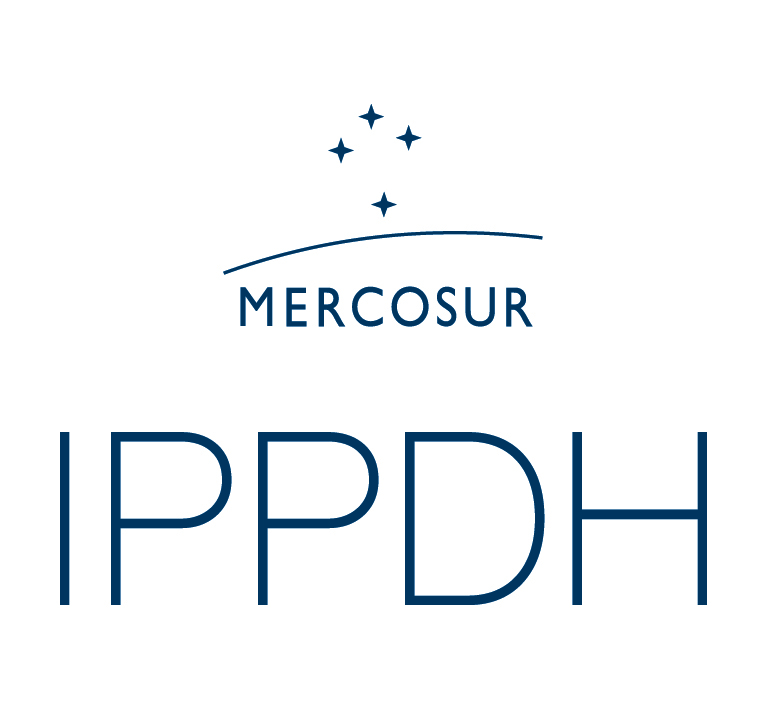 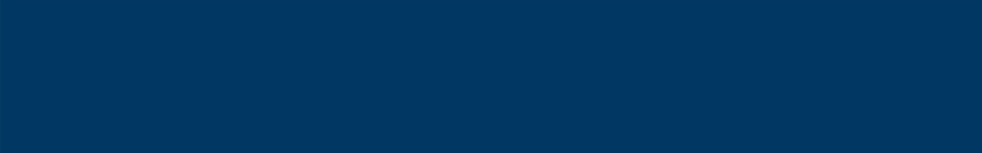 Generando datos relevantes para una gestión pública efectiva: acceso y producción de información
Definición del problema/objeto de la intervención estatal

Algunas preguntas orientadoras:

¿Existe información y conocimiento público sobre la situación de derecho incumplidos o vulnerados en
general y en particular respecto de diferentes sectores y grupos poblacionales (considerando
especialmente etnia, género, grupos  etáreos, niveles socioeconómicos y ubicación territorial)? 

¿Qué organismos públicos u otras entidades producen información técnica  relevante sobre
vulneraciones de derechos?

¿Existe suficiente información cuantitativa y cualitativa que brinde un panorama acertado sobre la
situación de derechos incumplidos?

¿Con la información disponible, es posible analizar brechas y/o vacíos en  términos de cumplimiento de 
derechos para los diferentes sectores sociales?

¿El Estado u otras organizaciones difunden la información producida sobre las situaciones de derechos vulnerados?

¿Existen mecanismos de acceso a la información sobre las situaciones de derechos vulnerados? ¿Son accesibles para la población?
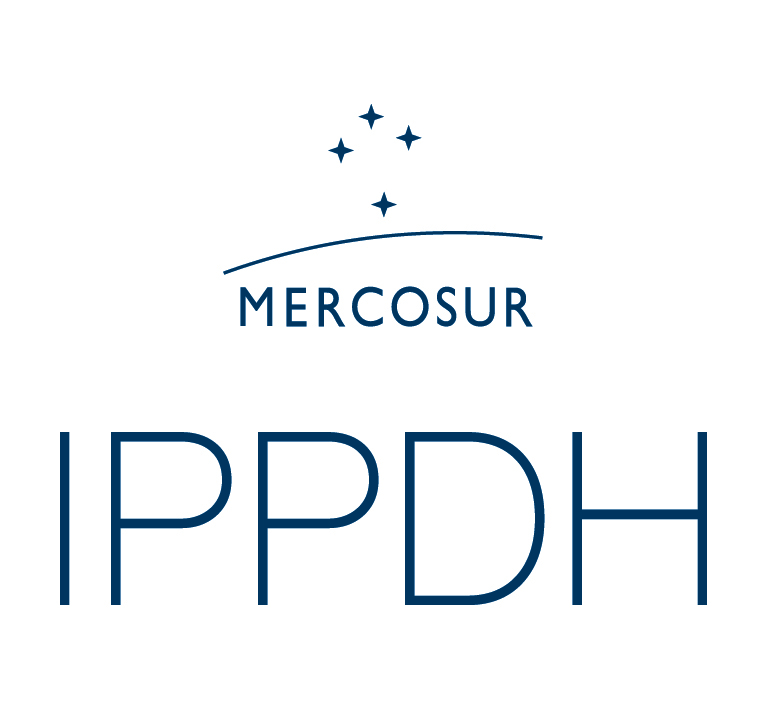 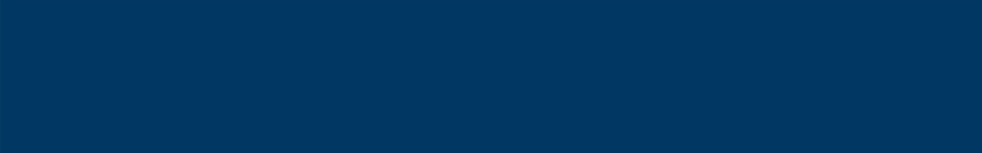 Generando datos relevantes para una gestión pública efectiva: acceso y producción de información
Diseño/modalidad de abordaje

Algunas preguntas orientadoras:

¿Está previsto el funcionamiento de un registro o sistema de información? ¿Tiene una reglamentación formal y se prevén  recursos suficientes para un adecuado funcionamiento? 

¿El sistema de información contempla la identificación de grupos en situación de vulnerabilidad (por ejemplo, de género, etnia, identidad sexual, discapacidad, grupos etáreos)? 

En relación a la situación a enfrentar, ¿existe información sobre la demanda específica, las características de la población atendida, las acciones que se implementan y los recursos que se destinan? En relación a la oferta de servicios, existe información sobre su suficiencia, calidad y adecuación cultural a las características de la población?

¿Se definen metas a nivel de cada efector? Si es así, éstas recuperan información estadística de cada efector?

¿Existen mecanismos de acceso la información? ¿Son accesibles para la población?
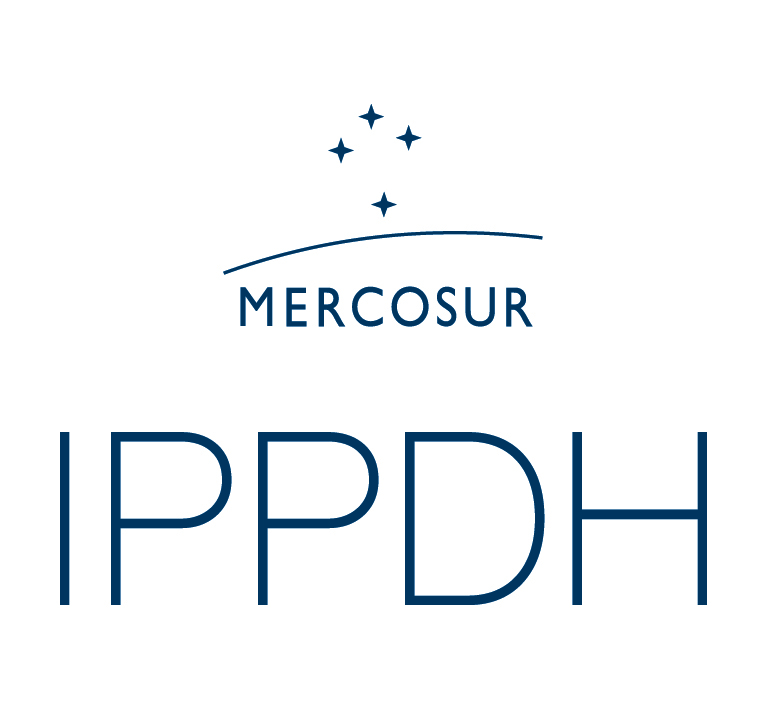 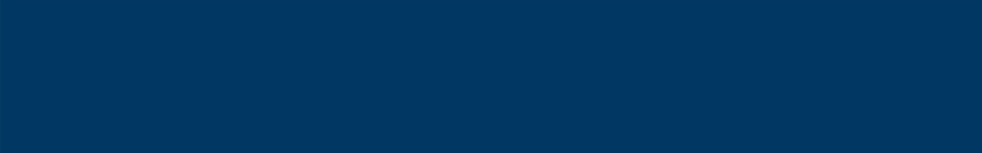 Generando datos relevantes para una gestión pública efectiva: acceso y producción de información
Implementación/funcionamiento de la política, programa y servicios

Algunas preguntas orientadoras:

 ¿Qué tipo de información se produce respecto de la etapa de implementación? ¿Existe información desagregada a nivel de cada efector o servicio? 

¿La información producida es utilizada para plantear modificaciones al servicio o especificar metas de planificación? 

¿Cómo se utiliza la información para realizar un seguimiento de la situación de grupos en situación de vulnerabilidad? 

¿El sistema de información cuenta con los recursos suficientes para dar cuenta de la etapa de implementación? 

¿Existe difusión y acceso público a la información sobre la etapa de implementación?
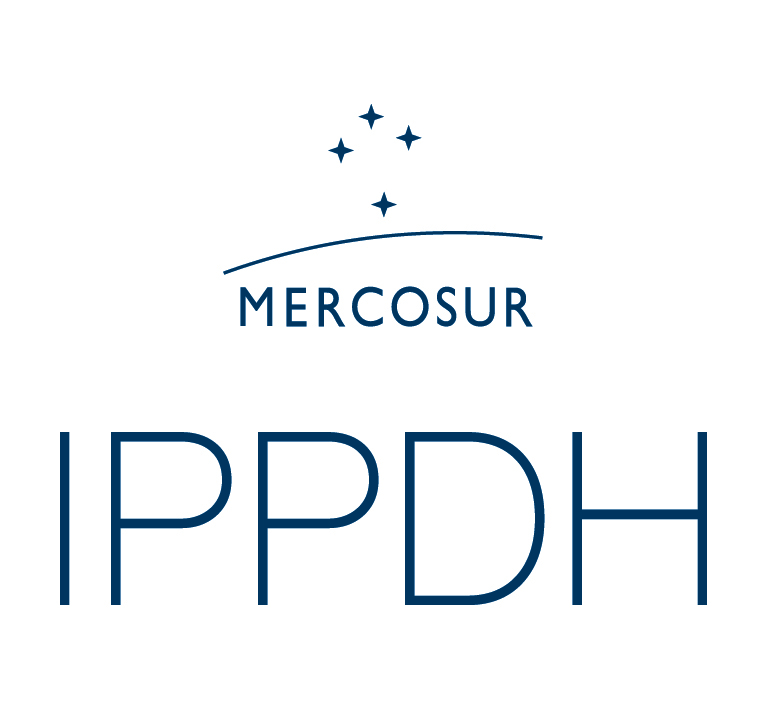 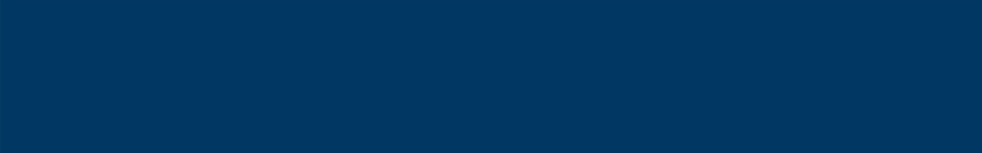 Objetivos de los Indicadores
1. Medir el cumplimiento progresivo de los DESC contenidos en el Protocolo de San Salvador.

2. Contribuir para que los Estados Parte cuenten con herramientas útiles para realizar un diagnóstico de la situación de los derechos contenidos del Protocolo.

3. Establecer los temas y las agendas pendientes a partir de un diálogo participativo con las organizaciones sociales.  

4. Formular estrategias para satisfacer progresivamente el programa de derechos contenido en el Protocolo.
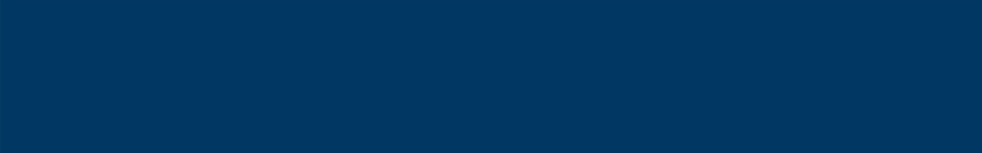 Indicadores de Derechos e Indicadores de Desarrollo Económico
1. Los indicadores de derechos dan cuenta del nivel de cumplimiento de los Estados de sus obligaciones de respetar, proteger y cumplir los derechos humanos, contemplados en las constituciones y/o los instrumentos internacionales. 2. Los indicadores socio-económicos buscan medir el grado de desarrollo económico y social de un país, aun cuando este grado de desarrollo pueda servir como un factor relevante en la determinación de algunas obligaciones estatales de derechos humanos, como la obligación de progresividad. 3. Los indicadores de derechos humanos incluyen datos referidos a los mecanismos institucionales y las políticas públicas, que permiten garantizar la efectividad de esos derechos y a los recursos y capacidades con que cuenta la población para exigirlos. 4. Los indicadores de derechos humanos buscan visibilizar las brechas de desigualdad en el ejercicio de derechos respecto de grupos postergados o excluidos.
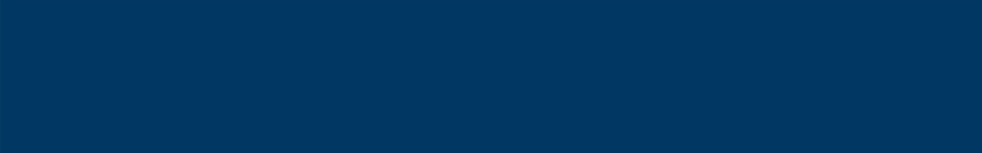 Tipos de Indicadores utilizados
1. Estructurales2. De proceso3. De resultados
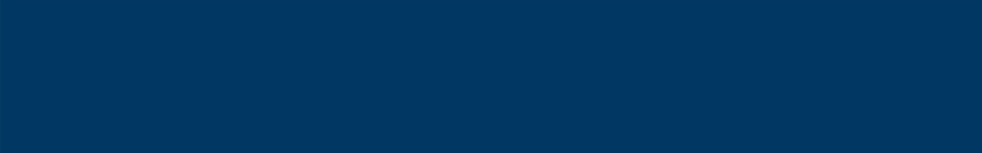 1. Dan cuenta de la ratificación o aprobación de instrumentos jurídicos internacionales básicos para facilitar la realización de un derecho humano fundamental. 2. Relevan información para evaluar cómo se organiza el aparato institucional y el sistema legal del Estado para cumplir las obligaciones del Protocolo. Si existen o se han adoptado medidas, normas jurídicas, estrategias, planes, programas o políticas o se han creado agencias públicas, destinadas a implementar esos derechos. 3. Deben concentrarse especialmente en las leyes internas de los países relacionados con el derecho en cuestión y los mecanismos institucionales que promueven y protegen las normas.
Indicadores estructurales
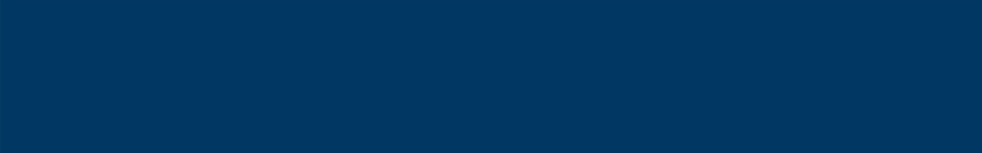 Indicadores de Proceso
Indicadores de proceso

1. Buscan medir la calidad y magnitud de los esfuerzos del Estado para implementar los derechos, a través de la medición del alcance, la cobertura y el contenido de las estrategias, planes, programas, o políticas u otras actividades e intervenciones específicas encaminadas al logro de metas que corresponden a la realización de un determinado derecho. 

2. Ayudan a vigilar directamente la aplicación de las políticas públicas en términos de la realización progresiva de derechos. 

3. Pueden ofrecer información sobre la variación en los niveles de calidad o cobertura de programas o servicios sociales en un determinado período de tiempo. 

4. Dependen de bases de referencia o metas que suelen consistir en cifras o porcentajes, por lo que tendrá un componente más dinámico y evolutivo que el indicador estructural.
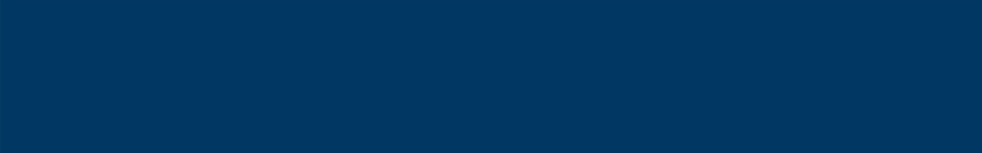 Indicadores de Resultado
Indicadores de resultado 


1. Reflejan los logros, individuales y colectivos, que indican el estado de realización de un derecho humano en un determinado contexto. 

2. Buscan medir el impacto real de las estrategias, programas, intervenciones del Estado. 

3. Proveen una medida cuantitativamente comprobable y comparable de la performance del Estado en materia de realización progresiva de los derechos. 

4. La mejora en los indicadores de resultado puede ser un indicio de la adecuación de las medidas adoptadas y de mejoras progresivas hacia la plena efectividad de los derechos.
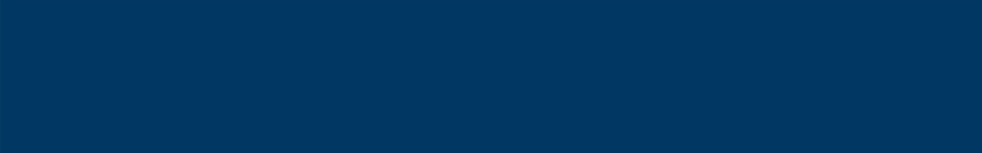 Se promueve a su vez que los Estados la clasifiquen la información en tres categorías
1. Recepción del derecho; 

2. Contexto financiero y compromiso presupuestario; y, 

3. Capacidades institucionales o estatales.
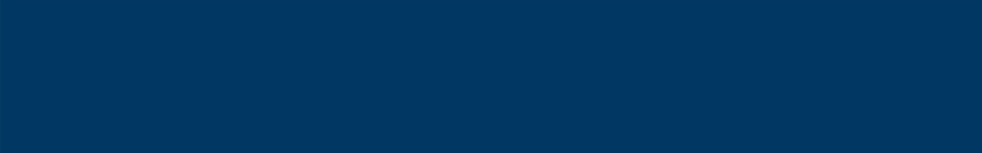 Las categorías señaladas se complementan a su vez con principios transversales:
1.  Igualdad y no discriminación; 


2. Acceso a la justicia y 


3. Acceso a la información y participación política.
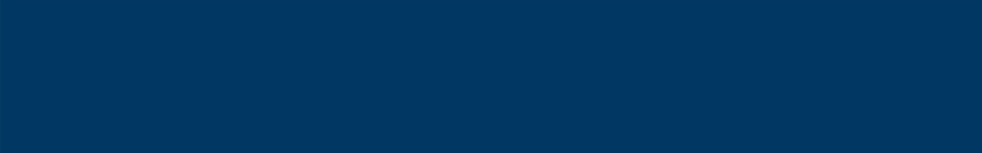 ¿Para qué sirven los principios transversales?
1. Para relevar información sobre la situación de los sectores sociales que padecen problemas graves de desigualdad estructural e inequidad.


2. Para verificar la efectividad de las políticas que se encuentre implementando el Estado para garantizar a estos sectores el acceso a sus derechos sociales. 


3. Al ser transversales, permiten identificar los recursos sociales e institucionales que en cada Estado se encuentran disponibles, para que una persona individual puede remediar problemas específicos de discriminación en el ejercicio de los derechos sociales.
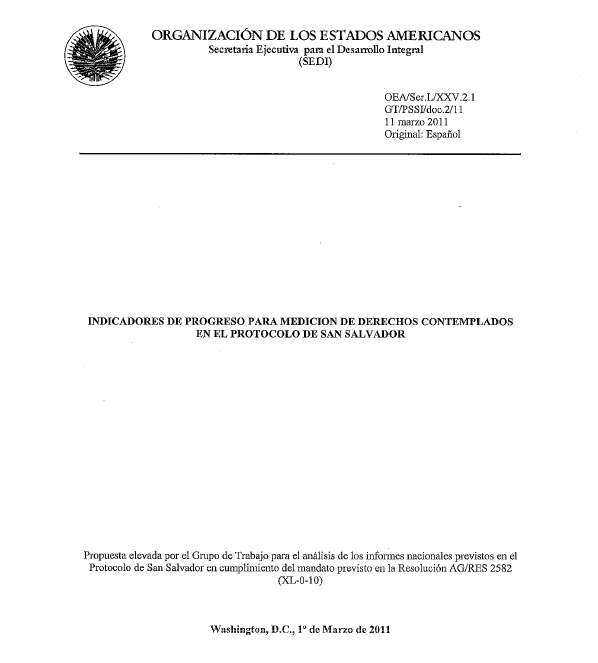 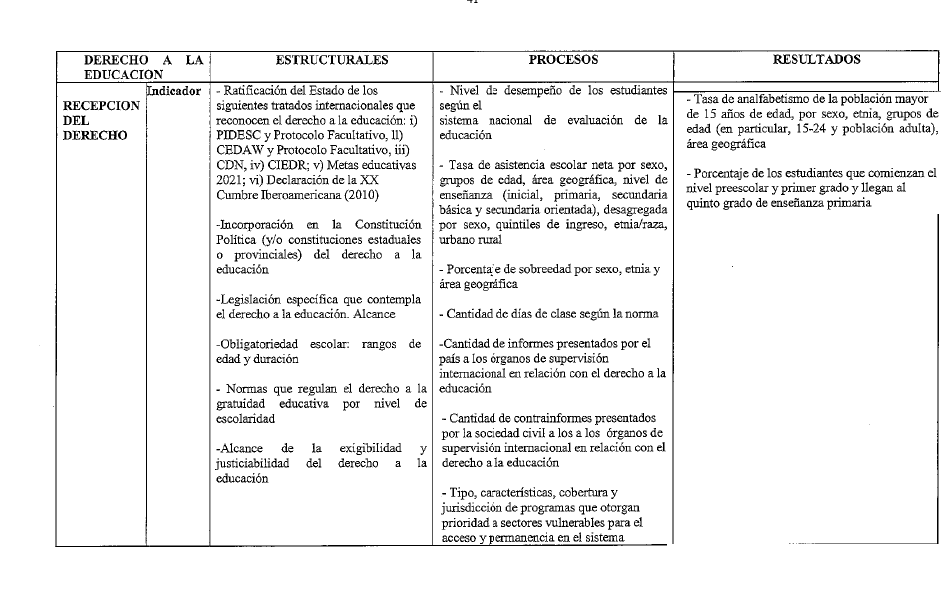